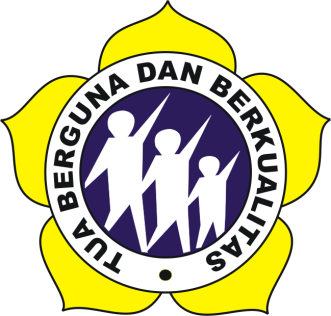 SELAMAT DATANG
PESERTA BIMBINGAN KARANG WERDA TINGKAT KELURAHAN
 SE KOTA MADIUN
[Speaker Notes: No slide master]
MASA TUA BAHAGIA

KAMI PARA USIA LANJUT SELURUH INDONESIA
MAU TETAP BERDAYA GUNA BAGI DIRI DAN KLUARGA
TINGKATKAN HUBUNGAN SOSIAL DIDALAM   MASYARAKAT
BERTAQWA KEPADA TUHAN YANG MELIMPAHKAN RAHMAT

REFF :
PRIKSA KESEHATAN  MENCEGAH PENYAKIT DATANG
DAN KEMBANGKAN HOBY SESUAI KEMAMPUAN
BADAN SEHAT JIWA KUAT SAMBUT MASA YANG 
KAN DATANG
MUTU HIDUP PUN MENINGKAT MASA TUA BAHAGIA
[Speaker Notes: No slide master]
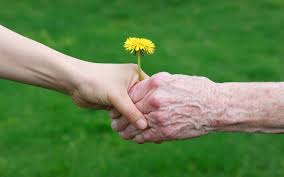 BIMBINGAN PENGURUS KARANG WERDA TINGKAT KELURAHAN
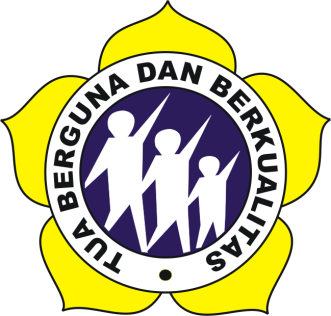 DINAS SOSIAL P3A KOTA MADIUN 2017
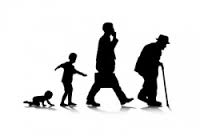 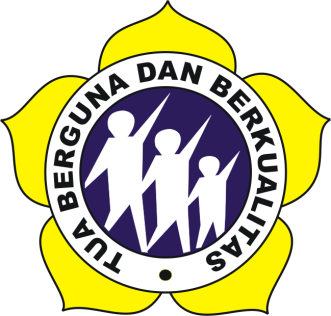 LANJUT USIA
KAPAN DISEBUT LANSIA :
- INDONESIA 55 TH (PENSIUN)
 WHO 60 TH

3 KELOMPOK LANSIA :
LANSIA DINI (55TH – 64TH)
LANSIA 65TH
LANSIA RESIKO TINGGI (70TH KE ATAS)
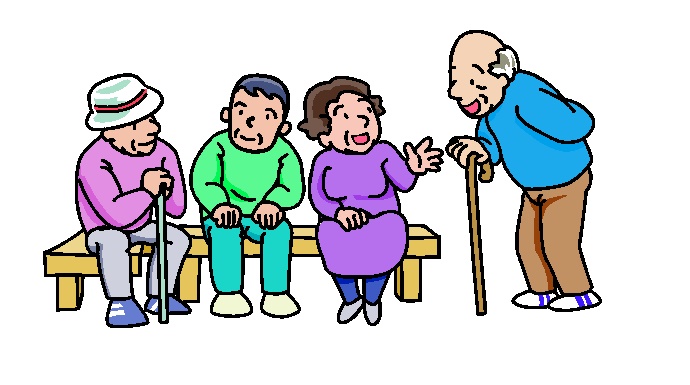 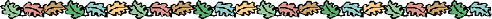 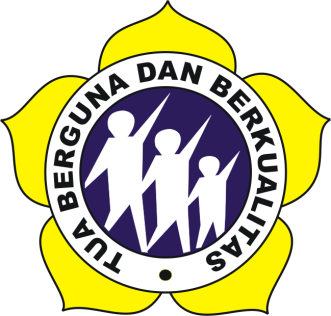 KARANG WERDA
SATU PERKUMPULAN ATAU IKATAN ORANG-ORANG LANJUT USIA YANG MEMILIKI TUJUAN DAN KEGIATAN YANG SAMA.
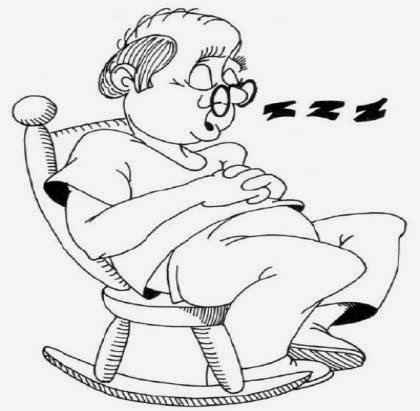 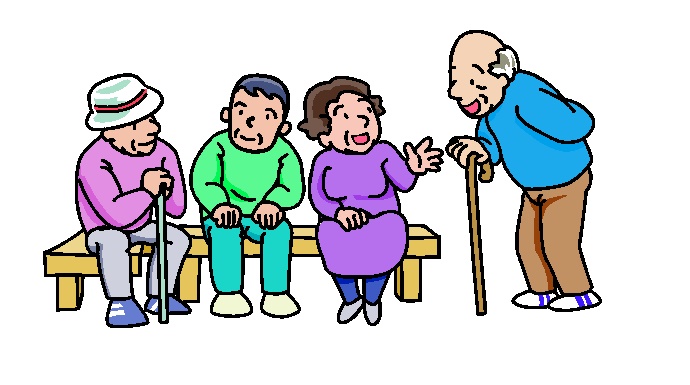 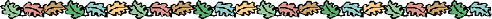 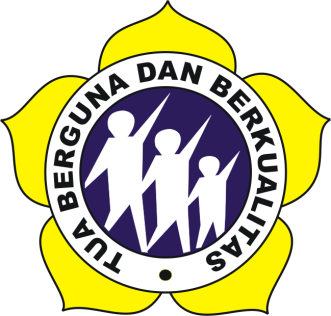 TUA BERGUNA DAN BERKUALITAS
BISA MENYELESAIKAN SEGALA PERSOALAN, MENANGANI KEHIDUPANNYA SENDIRI, DAN TIDAK MENJADI BEBAN KELUARGA, MASYARAKAT DAN PEMERINTAH.
BERKUALITAS : SEHAT, MANDIRI DAN BERKARYA
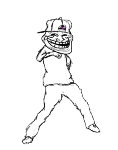 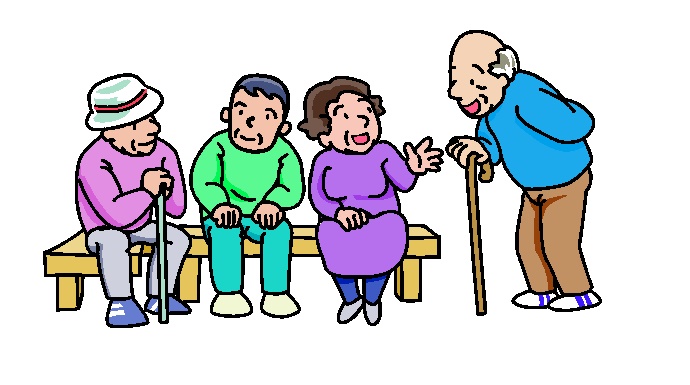 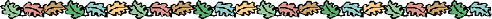 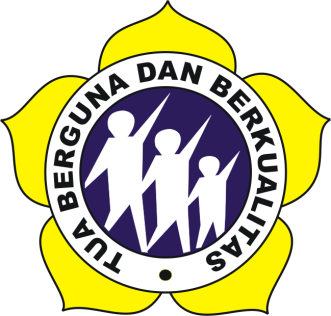 KARANG WERDA PILAR UTAMA
DALAM RANGKA PEMBANGUNAN KESEJAHTERAAN SOSIAL LANSIA YANG MENDORONG, MERANGSANG, MENGOPTIMALKAN PERAN SERTA LANJUT USIA
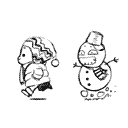 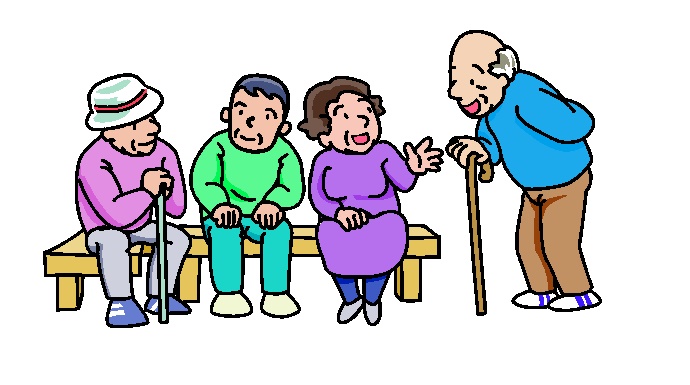 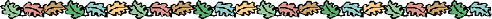 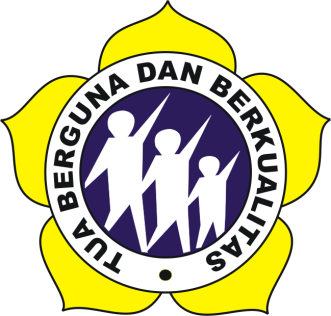 PEMBERDAYAAN KARANG WERDA
UNTUK MENINGKATKAN KUALITAS LANJUT USIA, KONDISI KESEJAHTERAAN, KEMAMPUAN SERTA KEPEDULIAN MASYARAKAT GUNA MEWUJUDKAN KEMANDIRIAN KARANG WERDA DALAM RANGKA PENYELENGGARAAN USAHA KESEJAHTERAAN SOSIAL SECARA TERKOORDINIR ANTARA PEMERINTAH DAN MASYARAKAT
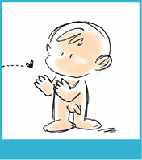 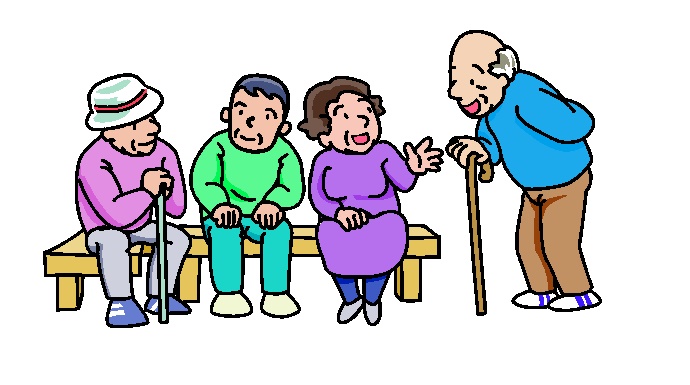 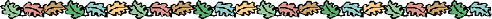 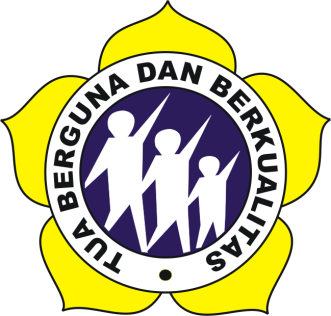 TUJUAN BIMBINGAN KW
MEMBERIKAN MOTIVASI, PENGETAHUAN DAN KEMAMPUAN KARANG WERDA UNTUK :
PEDULI DAN AKTIF DALAM PENANGANAN MASALAH KESEJAHTERAAN SOSIAL, 
MEMAHAMI PERKEMBANGAN BERBAGAI MACAM PERMASALAHAN SOSIAL YANG ADA SERTA MEMANTAPKAN RENCANA KERJA PENANGANAN SOSIAL SECARA BERTAHAP DAN BERKESINAMBUNGAN.
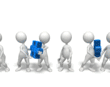 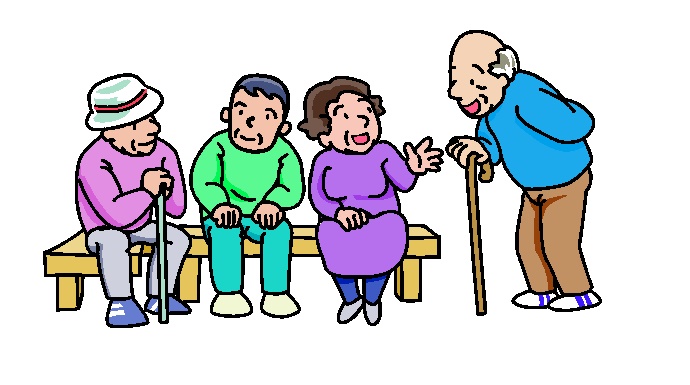 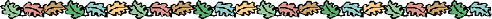 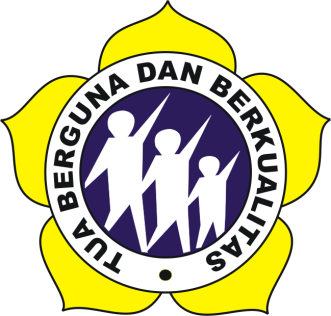 TUJUAN BIMBINGAN KW
3. KARANG WERDA  MAMPU  MEREALISASIKAN  PROGRAM  KERJANYA  DENGAN BAIK, UTAMANYA DALAM MELAKSANAKAN AKTIVITAS SOSIAL, DENGAN MENGEMBANGKAN KEMITRAAN YANG SEJAJAR DENGAN ORGANISASI SOSIAL  LAINNYA. MENGINGAT PARA LANJUT USIA MEMILIKI PENGETAHUAN, PENGALAMAN SERTA WAWASAN YANG LUAS, SEHINGGA POTENSI KARANG WERDA TETAP EKSIS DI MASYARAKAT.
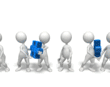 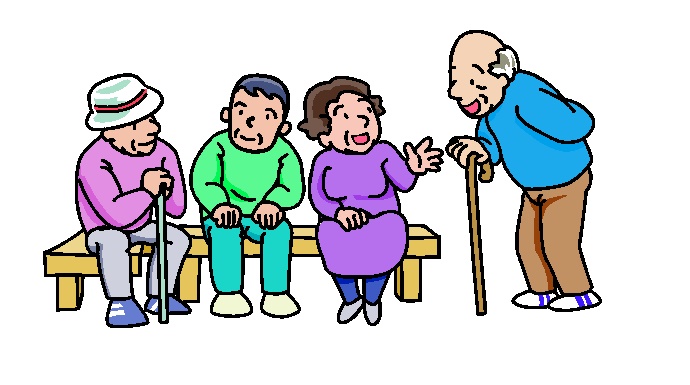 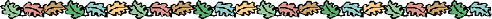 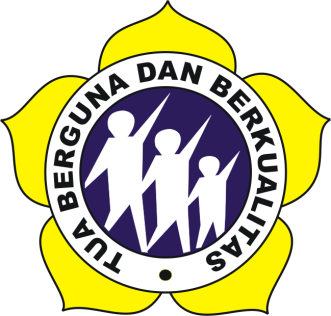 KEGIATAN KARANG WERDA KOTA MADIUN
SENAM LANSIA 1X/MINGGU
POSYANDU LANSIA
PERTEMUAN RUTIN & ARISAN
PENGAJIAN, KEBAKTIAN
PANGRUKTI LAYON/RUKUN KEMATIAN
KARAWITAN, PANEMBROMO, KERONCONG
SENAM LANSIA SE KOTA MADIUN 1X/BULAN
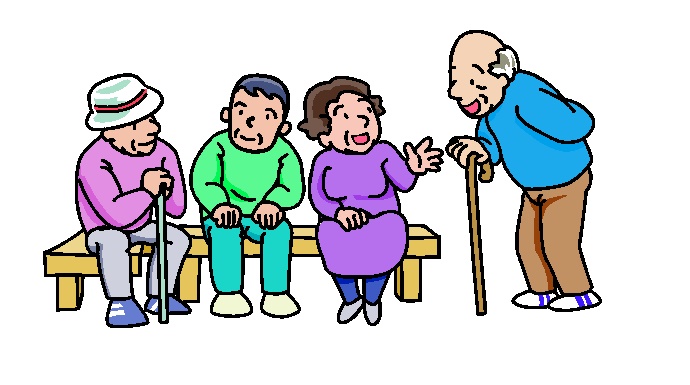 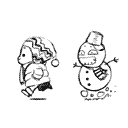 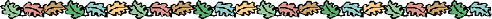 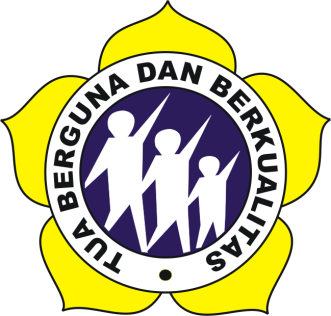 ADMINISTRASI KARANG WERDA
DOKUMEN
SURAT KEPUTUSAN
AD/ART KARANG WERDA
VISI MISI 
PROGRAM KERJA
REKAPITULASI DATA LANSIA
DATA UEP LANSIA
BUKU ADMINISTRASI
DATA ANGGOTA
DATA PENGURUS
INVENTARIS
AGENDA SURAT MASUK/KELUAR
BUKU TAMU
DAFTAR HADIR
NOTULENSI
BUKU KAS
BUKU KEGIATAN SEKSI
CATATAN KESEHATAN LANSIA
DATA LANSIA TERLANTAR
CATATAN PARTISIPASI MASYARAKAT
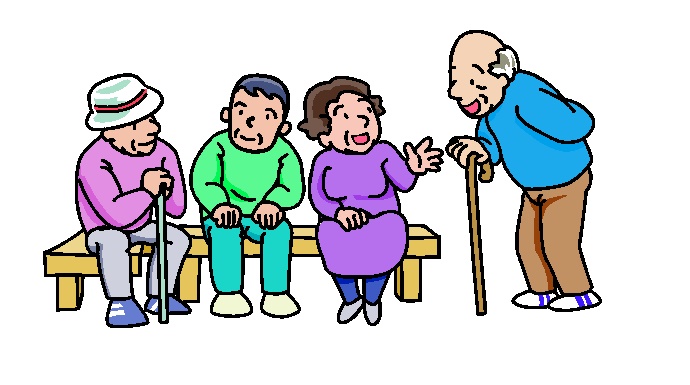 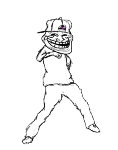 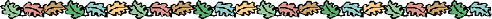 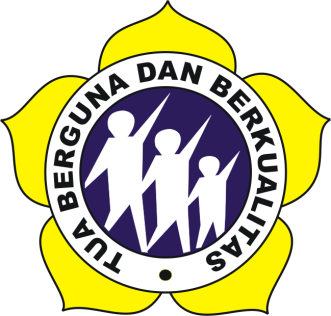 CONTOH REKAP DATA LANSIA
REKAPITULASI DATA LANSIA 
KELURAHAN ........
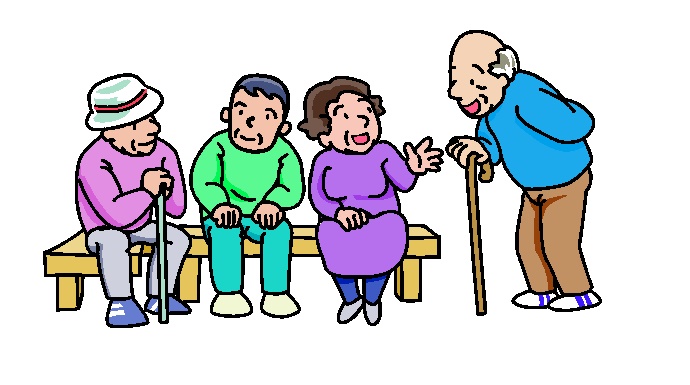 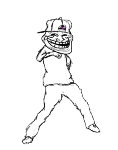 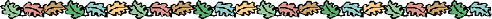 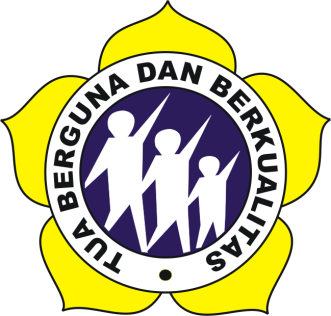 CONTOH DATA UEP LANSIA
REKAPITULASI DATA UEP LANSIA KELURAHAN ........
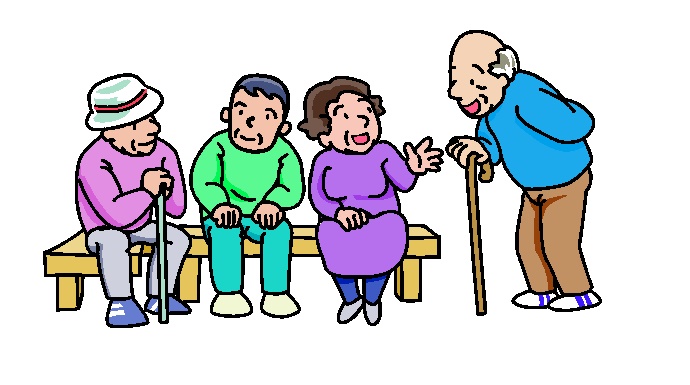 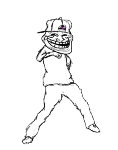 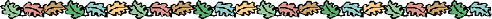 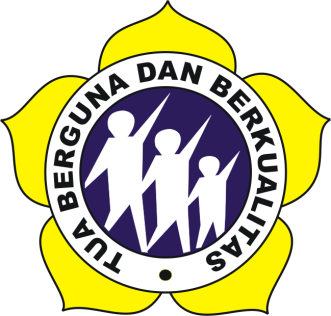 CONTOH DATA LANSIA TERLANTAR
REKAPITULASI DATA LANSIA TERLANTAR 
KELURAHAN ........
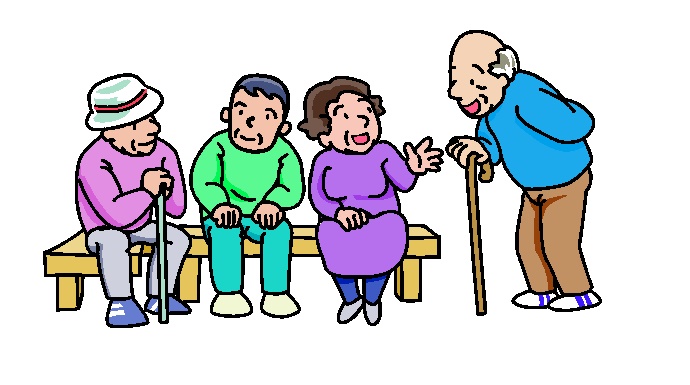 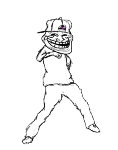 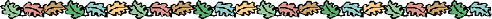 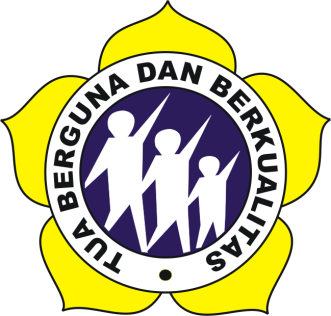 CONTOH BUKU ADMINISTRASI KARANG WERDA
DATA ANGGOTA
DATA PENGURUS
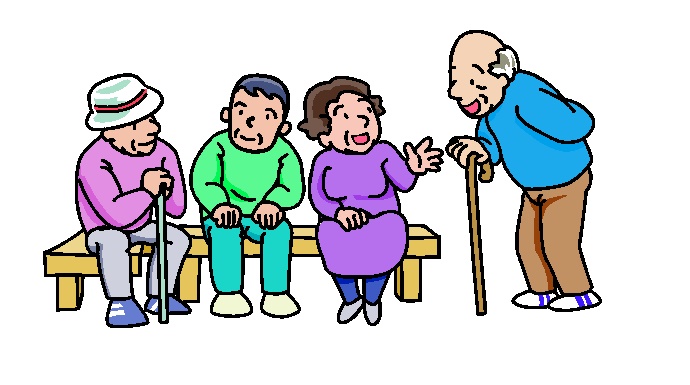 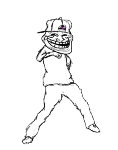 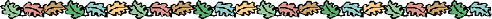 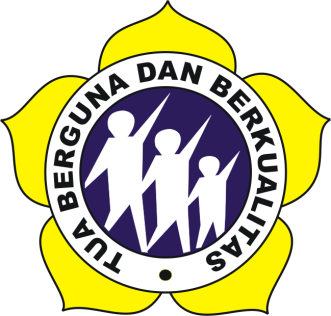 CONTOH BUKU ADMINISTRASI KARANG WERDA
BUKU INVENTARIS
AGENDA SURAT MASUK / KELUAR
BUKU TAMU
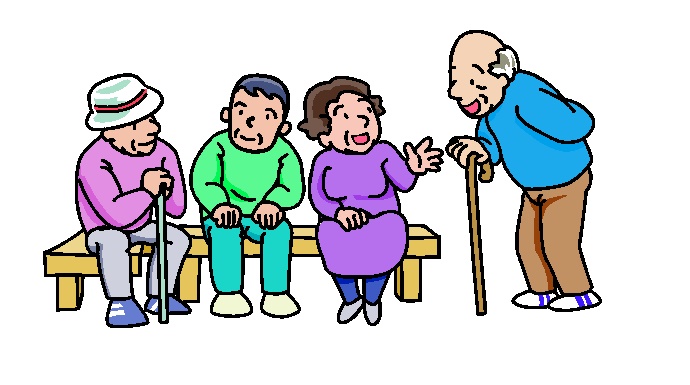 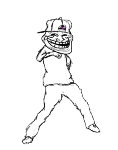 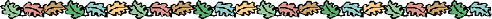 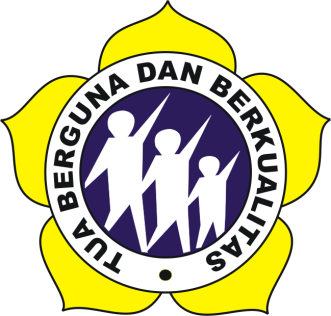 CONTOH BUKU ADMINISTRASI KARANG WERDA
DAFTAR HADIR
NOTULENSI
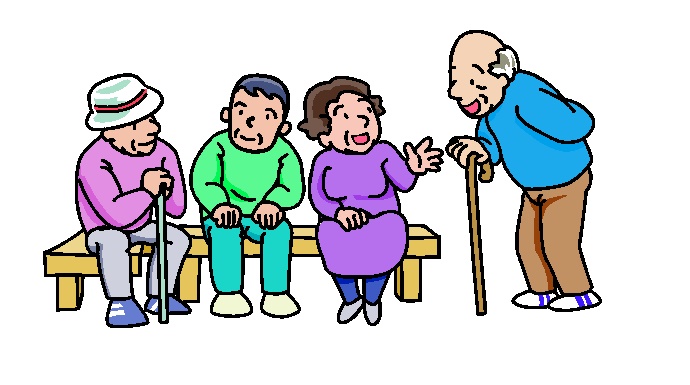 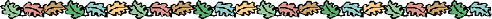 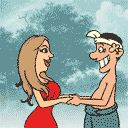 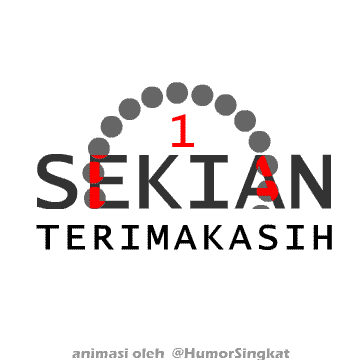 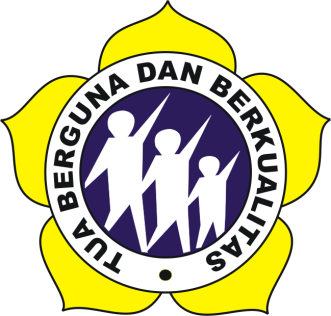 DINAS SOSIAL P3A KOTA MADIUN 2016